Does Early Food Insecurity Impede the Educational Access Needed to Become Food Secure?
Sarah HamersmaSyracuse University
Matthew KimUniversity of St. Thomas
December 11, 2018Human Capital Research CollaborativeUniversity of Minnesota
This research was supported with a grant from the University of Kentucky Center for Poverty Research through funding by the U.S. Department of Agriculture’s Economic Research Service and Food and Nutrition Service (Agreement 58-4000-6-0059-R). The opinions and conclusions expressed herein are solely those of the authors and should not be construed as representing the opinions or policies of UKCPR or any agency of the Federal Government.
Introduction
Education is considered one of the great equalizers of economic opportunity. 
Pre-existing inequalities in educational access may lead to differences in educational investments.
This perpetuates the economic inequalities that education is supposed to mitigate!
Purpose
Examine the role of educational compromises as a potential mechanism for the intergenerational transmission of food insecurity.
Food insecurity during childhood may reduce educational investment…
…and reduced educational investment may increase food insecurity during adulthood.
Identifying mechanism(s) is an essential step for designing effective policies.
Background: What is Food Insecurity?
“Food security for a household means access by all members at all times to enough food for an active, healthy life. Food security includes at a minimum:
The ready availability of nutritionally adequate and safe foods.
Assured ability to acquire acceptable foods in socially acceptable ways (that is, without resorting to emergency food supplies, scavenging, stealing, or other coping strategies).”
“Food insecurity is the limited or uncertain availability of nutritionally adequate and safe foods or limited or uncertain ability to acquire acceptable foods in socially acceptable ways.”
(Source:  https://www.ers.usda.gov/topics/food-nutrition-assistance/food-security-in-the-us/measurement.aspx)
Background: Measuring Food Insecurity
CPS Food Security Supplement
Responses to series of questions about conditions and behaviors
Specifies a lack of money and other resources to obtain food
	 Voluntary fasting or dieting are excluded. 
18 (10) questions for households with (without) children
Four categories (depending on # of affirmative responses):
High food security (0)
Marginal food security (1-2)
Low food security (3-7)
Very low food security (8-18)
Background: Measuring Food Insecurity (cont.)
Example questions:
“We worried whether our food would run out before we got money to buy more.” Was that often, sometimes, or never true for you in the last 12 months?
In the last 12 months, did you or other adults in the household ever cut the size of your meals or skip meals because there wasn’t enough money for food?
In the last 12 months, did you lose weight because there wasn’t enough money for food?

[full list of questions]
Background: Trends in Food Insecurity
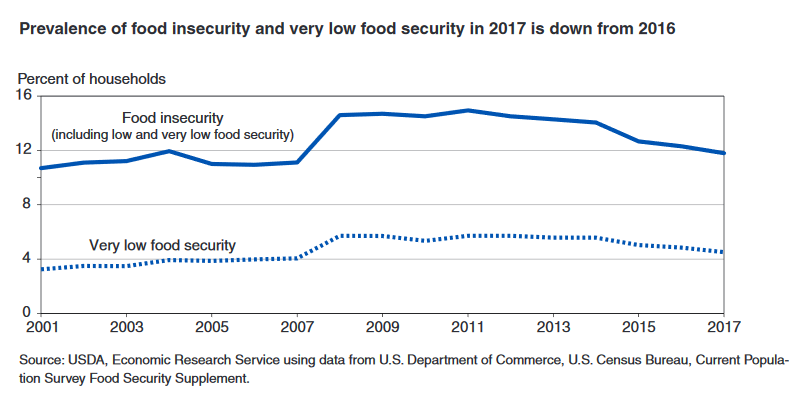 Background: Relevant Literature
Food Insecurity and Teenagers
Hamersma and Kim (2016)
Teenage employment may contribute to reduced food insecurity of children in the household, particularly for those experiencing very low food security.

Food Insecurity and College Students
Chaparro et al. (2009), Gaines et al. (2012), Maroto (2013), Patton-Lopez et al. (2014), Goldrick-Rab (2017), Blagg et al. (2017)
Many recent studies identify high rates of food insecurity among college students, above national averages for adults, though estimates vary with the representativeness of the sample.
Hamersma and Kim (in progress)
Contributions
Nationally-representative data (PSID)
Sample = more than college students
Examine pre-college outcomes (e.g., high school graduation)
Instead of contemporaneous relationships, we examine longitudinal (i.e., intergenerational) relationships.
Mediation/Mechanism analysis
Conceptual Design
Is lower educational investment a mediator/mechanism for the intergenerational transmission of food insecurity?
Three-period model:
Childhood:  (potentially) experience food insecurity
Young adulthood:  make educational investments
Adulthood:  (potentially) experience food insecurity (based on current and past factors)
Conceptual Design (cont.)
Data
Sample from the Panel Study of Income Dynamics (PSID)
Construct long panel
Child Development Supplement (CDS)
Transition to Adulthood Supplement (TAS)
Core PSID
Key feature: Food insecurity data collected in 1997 CDS and 2015 core survey
Children in 1997 CDS have transitioned to adulthood by 2015
TAS contains information on intervening educational investments
12
TAS
TAS
CDS
CDS
CDS
CDS
CDS
CDS
CDS
CDS
30
24
22
10
TAS
TAS
TAS
20
24
28
8
TAS
TAS
TAS
TAS
26
24
18
7
TAS
TAS
TAS
25
23
19
Age cohort at 1997 CDS
6
TAS
TAS
TAS
TAS
24
18
3
TAS
TAS
19
21
2
TAS
TAS
20
18
0
TAS
18
’05
’11
’13
’15
’03
’09
’97
’99
’01
’07
Survey year
Sample
Children ages 3-12 in 1997 CDS
N = 1,674
Childhood:  household food insecurity; head age, gender, marital status, # of children; child age, race, born in USA; food stamp receipt
Adulthood:  household food insecurity; head age, gender, marital status, # of children; positive earnings; food stamp receipt
Education:  graduate high school by age 24

[Descriptive statistics]
Food Security Transitions
Food Security Transitions
Food Security Transitions
Food Security Transitions
Food Security Transitions
Food Security Transitions
Food Security Transitions
374
[22.5]
Marginal/Low/Very Low FS
(19.7)
182
[48.3]
208
[51.7]
390
[100.0]
582
[28.2]
Mediation (Mechanism) Analysis
Example:  Smoking during pregnancy may have a “direct effect” on birthweight, but it may also have an “indirect effect” by reducing gestation time, which may affect birthweight.

(“Direct effects” are direct only relative to the mechanism of interest.)
Mediation (Mechanism) Analysis: Setup
Mediation (Mechanism) Analysis:Food Insecurity
Flores and Flores-Lagunes (FFL) Estimator
“mechanism effect”
(indirect effect)
“net-of-mechanism effect”
(direct effect)
FFL Estimator (cont.)
FFL Method
Product Method
FFL Method
Product Method
FFL Method
Product Method
Conclusion
We examine the possibility that food insecurity could be perpetuated by compromised educational attainment for children growing up in food insecure households.
We use mediation/mechanism analysis to separately estimate the “direct” effect of intergenerational transmission of food insecurity from the “indirect” effect of childhood food insecurity via educational attainment.
In preliminary analysis, we find only a small amount of evidence for the education mechanism, though estimates vary widely across specifications such that large effects are not ruled out.
Next Steps
Use better and additional measures of educational attainment (e.g., college matriculation, persistence, and completion).
Include additional pre-1997 PSID variables.
Develop ATE models.
Develop partial identification method.
Instrumental variables?
Thanks!

Sarah Hamersma
sehamers@maxwell.syr.edu

Matthew Kim
mkim@stthomas.edu
Questions to Assess Food Security
[back]
“We worried whether our food would run out before we got money to buy more.” Was that often, sometimes, or never true for you in the last 12 months?
“The food that we bought just didn't last and we didn't have money to get more.” Was that often, sometimes, or never true for you in the last 12 months?
“We couldn't afford to eat balanced meals.” Was that often, sometimes, or never true for you in the last 12 months?
In the last 12 months, did you or other adults in the household ever cut the size of your meals or skip meals because there wasn’t enough money for food? 
(If yes to question 4) How often did this happen—almost every month, some months but not every month, or in only 1 or 2 months?
In the last 12 months, did you ever eat less than you felt you should because there wasn’t enough money for food? 
In the last 12 months, were you ever hungry, but didn’t eat, because there wasn’t enough money for food? 
In the last 12 months, did you lose weight because there wasn’t enough money for food? 
In the last 12 months did you or other adults in your household ever not eat for a whole day because there wasn’t enough money for food? 
(If yes to question 9) How often did this happen—almost every month, some months but not every month, or in only 1 or 2 months?
(Questions 11-18 were asked only if the household included children age 0-17)
“We relied on only a few kinds of low-cost food to feed our children because we were running out of money to buy food.” Was that often, sometimes, or never true for you in the last 12 months?
“We couldn’t feed our children a balanced meal, because we couldn’t afford that.” Was that often, sometimes, or never true for you in the last 12 months?
“The children were not eating enough because we just couldn’t afford enough food.” Was that often, sometimes, or never true for you in the last 12 months?
In the last 12 months, did you ever cut the size of any of the children’s meals because there wasn’t enough money for food? 
In the last 12 months, were the children ever hungry but you just couldn’t afford more food? 
In the last 12 months, did any of the children ever skip a meal because there wasn’t enough money for food? 
(If yes to question 16) How often did this happen—almost every month, some months but not every month, or in only 1 or 2 months?
In the last 12 months did any of the children ever not eat for a whole day because there wasn’t enough money for food?
Descriptive Statistics
[back]
Descriptive Statistics
[back]
Descriptive Statistics
[back]
Descriptive Statistics
[back]